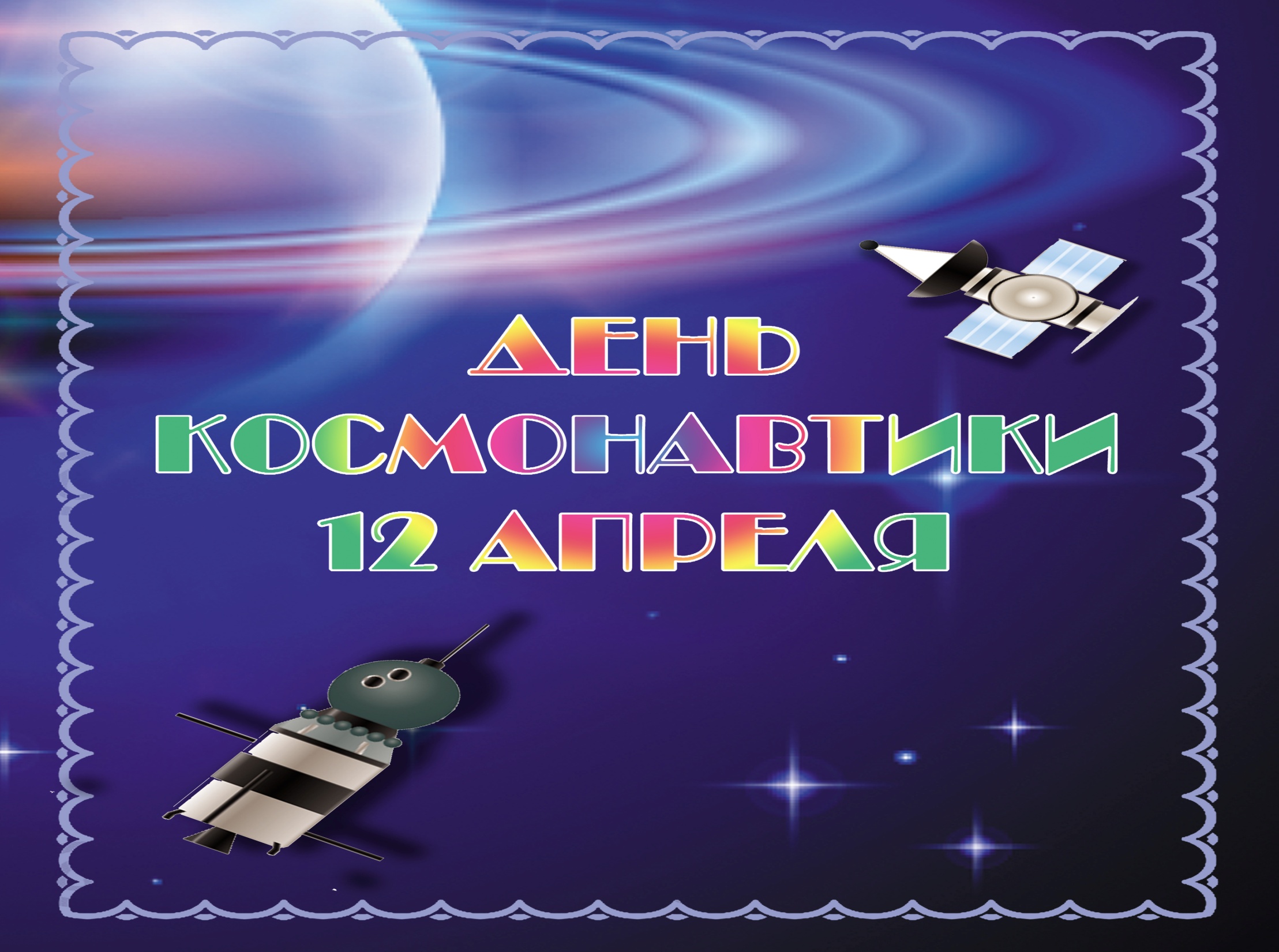 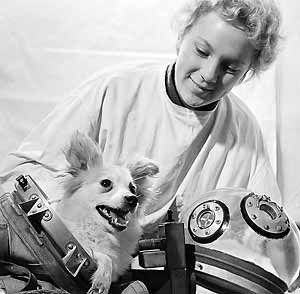 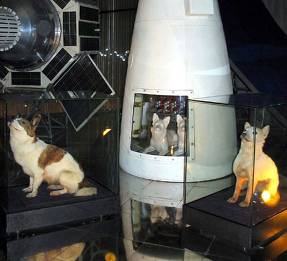 Прежде, чем в космос полетел первый человек, учёные сначала отправляли в космическую
 неизвестность 
различных животных.
	Первыми «космонавтами»-разведчиками были собаки, кролики, насекомые и даже микробы.
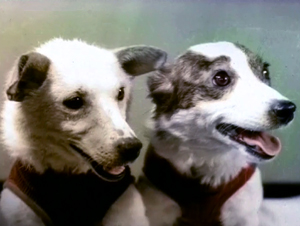 19 августа 1960 — совершён первый в истории
орбитальный полёт в космос живых существ с
успешным возвращением на Землю. Полёт 
совершили собаки Белка и Стрелка.
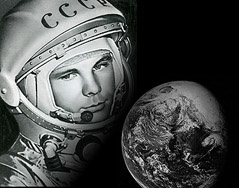 И только 12 апреля 1961 года 
впервые в мировой истории
человек совершил полёт в космос.
Гагарин
Юрий Гагарин
Летчик-космонавт 
Впервые покоривший космос.
Космический корабль  «Восток»
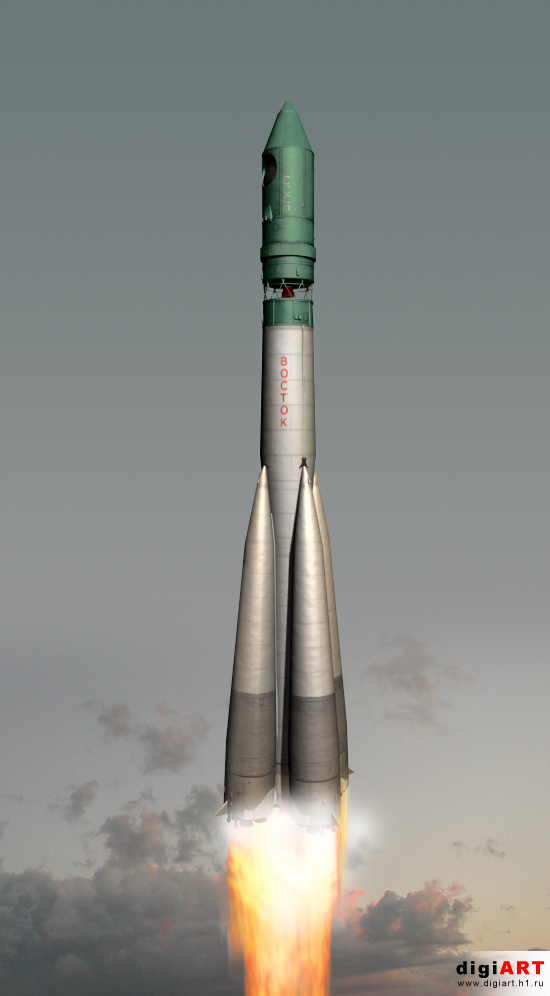 На корабле –ракете»Восток»
 он облетел вокруг  Земли.
Полет длился всего 108 минут.
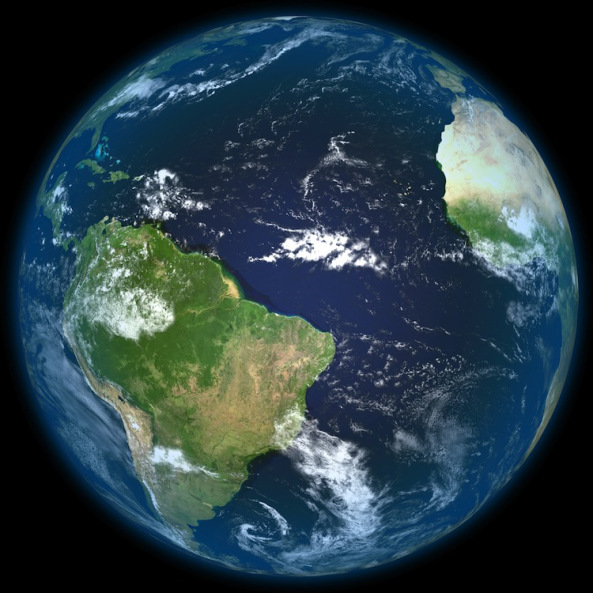 Центр подготовки    космонавтов
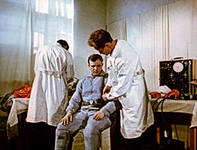 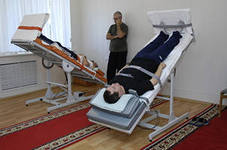 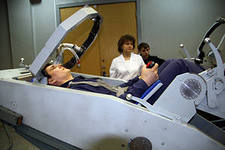 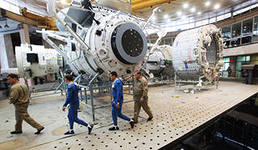 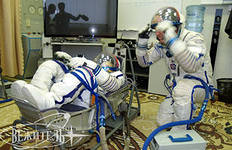 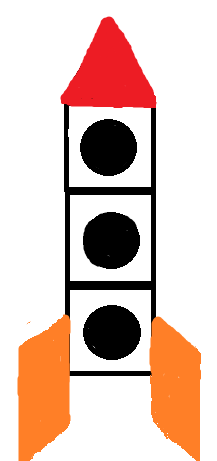 Полетели!
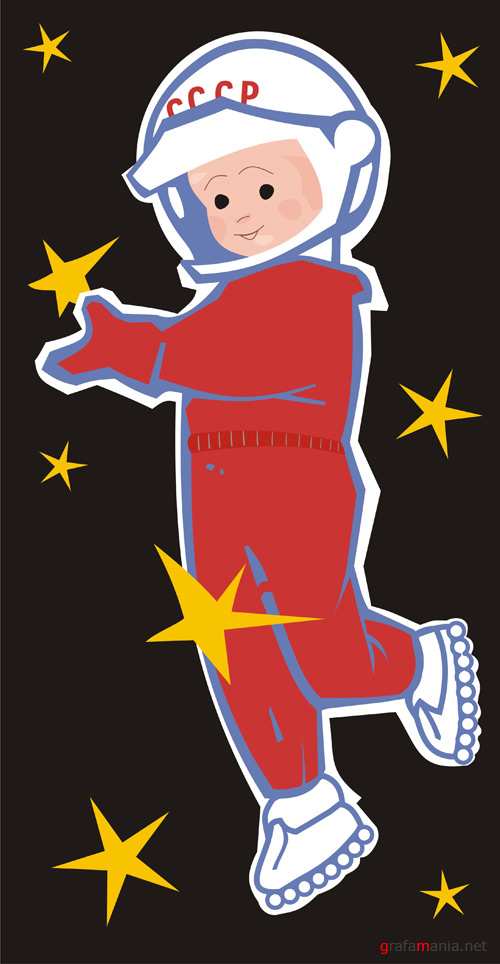 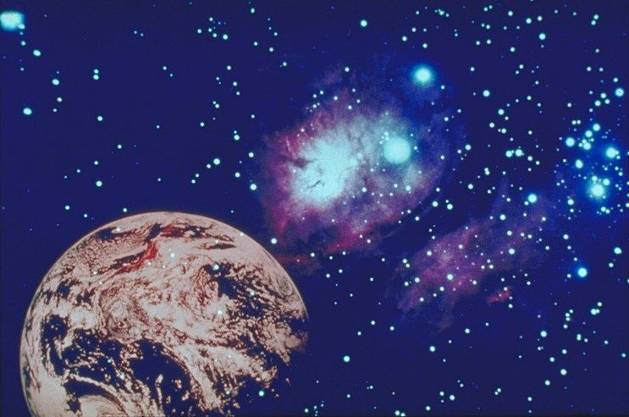 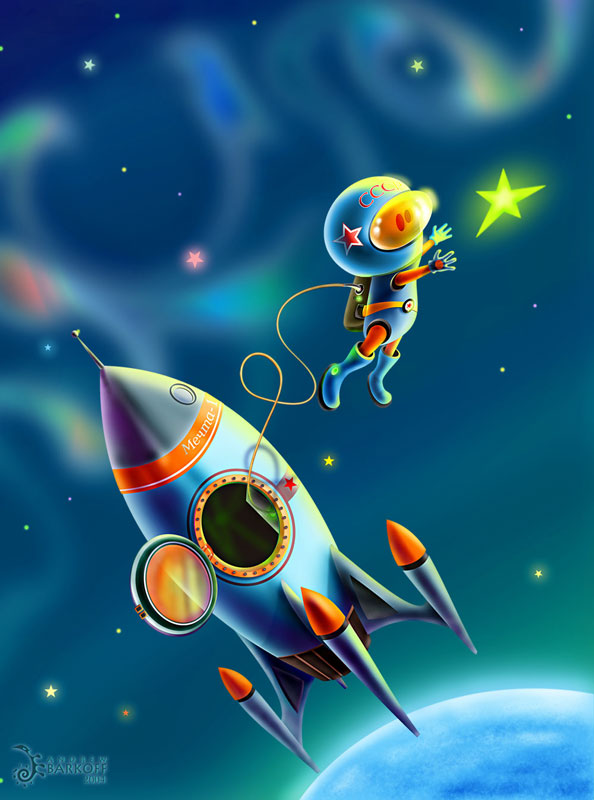 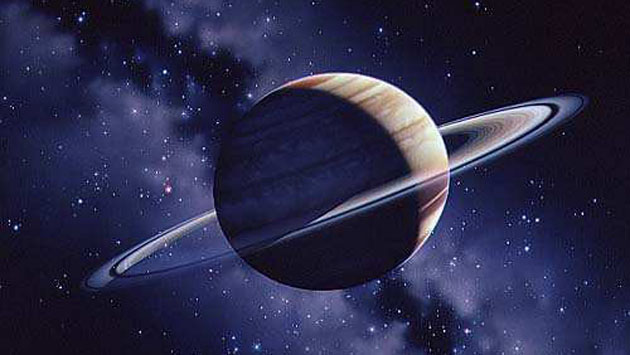 Сатурн
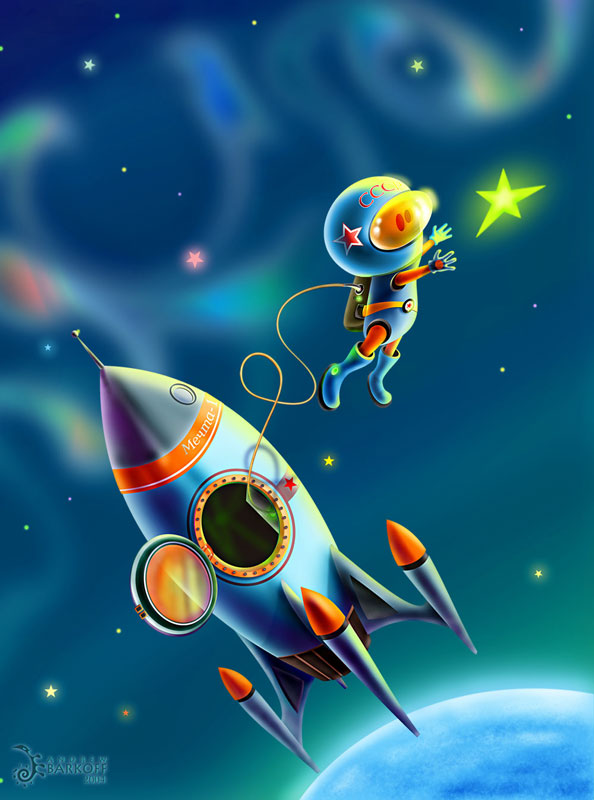 Планета кольцами окружена и этим славится она
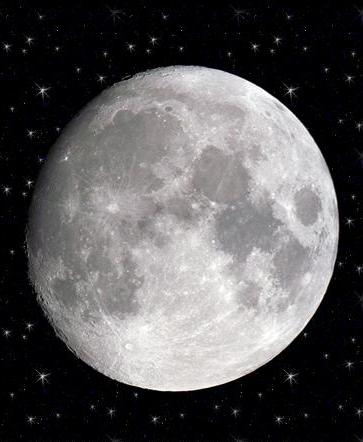 Луна
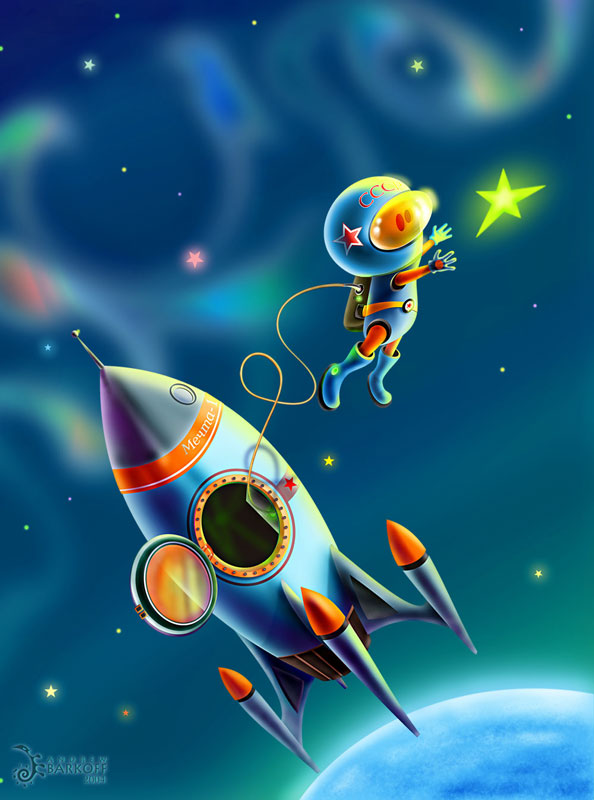 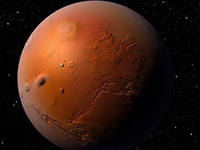 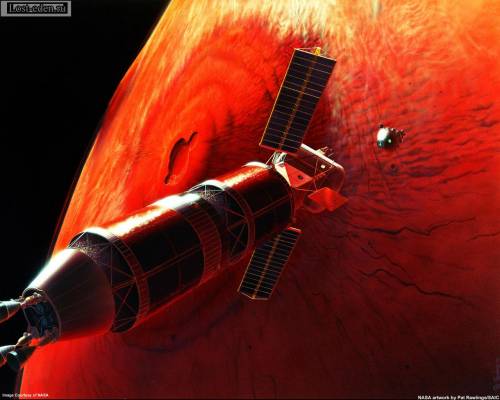 Марс
Эта планета красного цвета
Космическая викторина
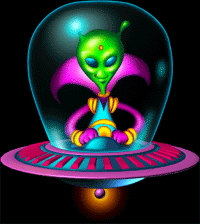 Берегите нашу Землю
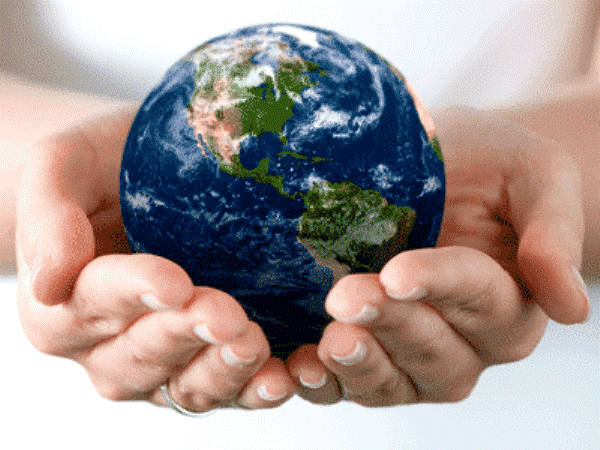